Suoraman koulu
vanhempainilta 26.8. klo 18

I L L A N  O H J E L M A 
henkilökunnan esittely
rehtorin puheenvuoro
oppilashuollon puheenvuoro
vanhempainyhdistyksen sana (Pauliina Niukkala)
luokkien omat osuudet n. klo 18.45
SUORAMAN KOULUTurvallinen yhteisö, elinikäinen kasvua, hyvinvointia ja oppimista - innostuksen ja ilon kautta
Arvomme:
turvallisuus​
yhteisöllisyys​
ilo ja innostus
hyvän huomaaminen
hyvinvointi
monilukutaito
ammatillisuus​
kiireettömyys​
hyvä ilmapiiri​
myönteinen ratkaisukeskeisyys
Koulun toimintakulttuuri
Tämä koskee kaikkea koulussa tapahtuvaa koulun järjestämää toimintaa, kuten perusopetus, varhaiskasvatus, kerhot ja iltapäiväkerhot. ​

Oppilaan ainutlaatuisuus ​
jokaisen oppilaan oikeus kasvaa täyteen mittaansa ihmisenä ​
terveen itsetunnon ja itsensä tuntemisen kehittäminen ​
katsotaan lasta kauniisti ​
Oppilaan oikeus hyvään opetukseen ​
jokaisena koulupäivänä jokaisella oppilaalla on oikeus opetussuunnitelman mukaiseen hyvään opetukseen ​
opetuksessa pyritään huomioimaan oppilaan erityistarpeet ja tavallisen oppilaan oikeus saada laadukasta perusopetusta (esim. jakotunnit, palkkitunnit, lukuryhmät ja muut pienryhmät, tukiopetus) ​
oppimisympäristöjen turvallisuus (käytänteet kirjataan, niitä noudatetaan ja valvotaan, kiinteistöjen ja muun fyysisen ympäristön kunnossapito) ​
rakentava, kannustava palaute ja oikeudenmukainen arviointi ​
Suoraman koulussa tavoitteena on hyvä, kiireetön ja rento ilmapiiri ​
Ihmisyys ​
välittävä ja arvostava vuorovaikutus (oppilaan myönteinen kohtaaminen, hyvät tavat, itseilmaisun taito, oman toiminnan arviointi ja ohjaaminen, pettymysten sietokyky) ​
olemme ratkaisukeskeisiä kaikessa toiminnassamme, emme rankaisukeskeisiä  ​
koulurauhaa ja oikeudenmukaisuutta edistävät käytänteet (esim. kiusaamisen vastainen suunnitelma, kasvatusohjaaja, kuraattori, koulupsykologi) ​
Sivistys ​
elinikäisen ja elämää varten oppimisen näkökulma (mm. kotitehtävien säännöllinen antaminen ja tekeminen ohjaavat ahkeruuteen, työn tekemiseen ja kaikenlaisten tehtäviensuorittamiseen) ​
toisen asemaan asettuminen (eri-ikäiset ihmiset, vammaiset, erilaisista kulttuureista tulleet ihmiset) ​
informatiivisen ja eettisen arviointikyvyn kehittäminen (lähdekritiikki esim. esitelmiä tehdessä) ​
rohkeus puolustaa hyvää ​
Hyvinvointi ​
Kangasalan kaupungin yhteisten laaja-alaisten hyvinvointitaitojen kehittäminen (hyvinvoinnin vuosikello)
Oppimiskäsitys
VUOROVAIKUTUS ​
Oppilas oppii toimimaan erilaisissa vuorovaikutussuhteissa: oppilas/oppilas, oppilas/opettaja, oppilas/muu aikuinen, oppilas/muut tahot. ​

TUNNEKOKEMUKSET ​
Myönteiset tunnekokemukset sekä oppimisen merkityksellisyys edistävät oppimista. Oppimisen ilo on seurausta ponnisteluista ja hyvin tehdystä työstä. Oppilas oppii sietämään pettymyksiä ja negatiivisia tuntemuksia sekä vastaanottamaan asiallista ja rakentavaa kritiikkiä.  ​

AKTIIVINEN TOIMIJA ​
Oppilasta pyritään kasvattamaan vastuullisuuteen omasta työstään ja toiminnastaan.  Aktiivisena toimijana oppilas toimii sekä yksin että erilaisissa ryhmissä. ​

OSALLISUUS JA VASTUULLISUUS ​
Tavoitteena on saada kokemus osallisuudesta myös niille oppilaille, joille se ei ole niin luontaista. Vastuullisuus tarkoittaa erityisesti päämäärätietoiseen itseohjautuvuuteen kasvamista. Vastuullinen oppilas edistää oikein suuntautunutta toimintaa oppimisympäristössään. ​

ELINIKÄINEN OPPIMINEN ​
Oppiminen ja oppimaan oppiminen ovat erottamaton osa hyvää elämää. Oppiminen on kumulatiivista ja jatkuu läpi elämän.
Rakenteita
Pedagogisia rakenteita​
koko kaupunkia palveleva kuntouttava opetus​
valmistava opetus​
S2-opettaja​
laaja valinnaisainetarjotin​
musiikin painotus (3.lk ja 4.lk)​
laaja kerhotarjotin (myös oppilashuollollisia kerhoja)​
aktiivinen oppilaskunta​​
Yhteisaikuisuus​
osallistava johtajuus​
tiimioppimisen toimintamalli​
työparit - vastuuparit​
yhteisopettajuus​
joustavat opetusjärjestelyt​
OKSA-toiminta​
erityisopetuksen ja valmistavan opetuksen integraatio​​
LYHYESTI AJANKOHTAISTA
sähkötupakka ja päihteet
löytötavarat
leirikouluista lyhyempiin retkiin ja tapahtumiin
poissaolojen merkintä: ei viestinä vaan tuntimerkintänä
Vuosittainen suunnittelu:
LUKUVUOSISUUNNITELMA Wilmassa
Lukuvuoden tavoitteet (opetuspalvelut)
OSALLISUUS​
Oppilaiden ja huoltajien vaikutusmahdollisuuksien, sekä osallisuuden kokemuksen vahvistaminen -> VANHEMPAINILTOJEN TEEMAT​​
Tiedolla johtamisen kehittäminen​​
Oppimaan oppimisen taitojen ja lukutaidon kehittäminen​

Koulun oma tavoite: kouluun kiinnittyminen
Oppilaiden poissaolot ja kouluun kiinnittyminen
Taustalla poissaolojen voimakas kasvu
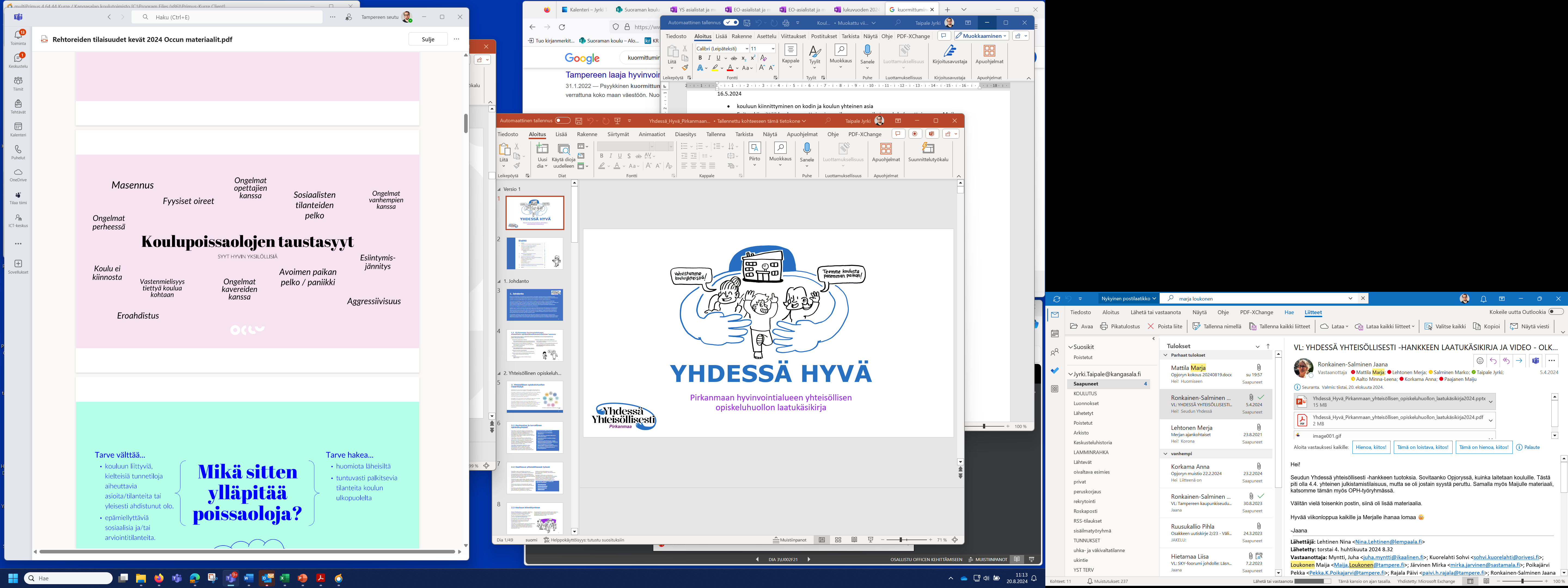 Hyvinvointitaitojen merkitys korostuu
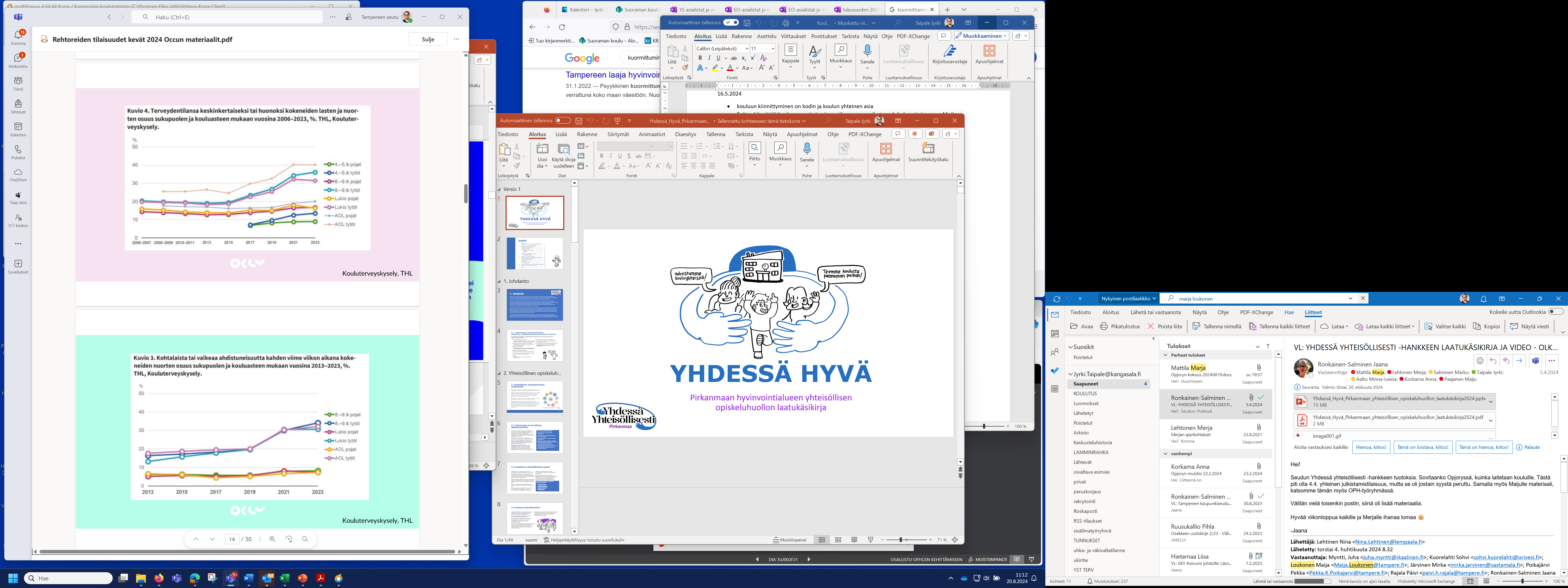 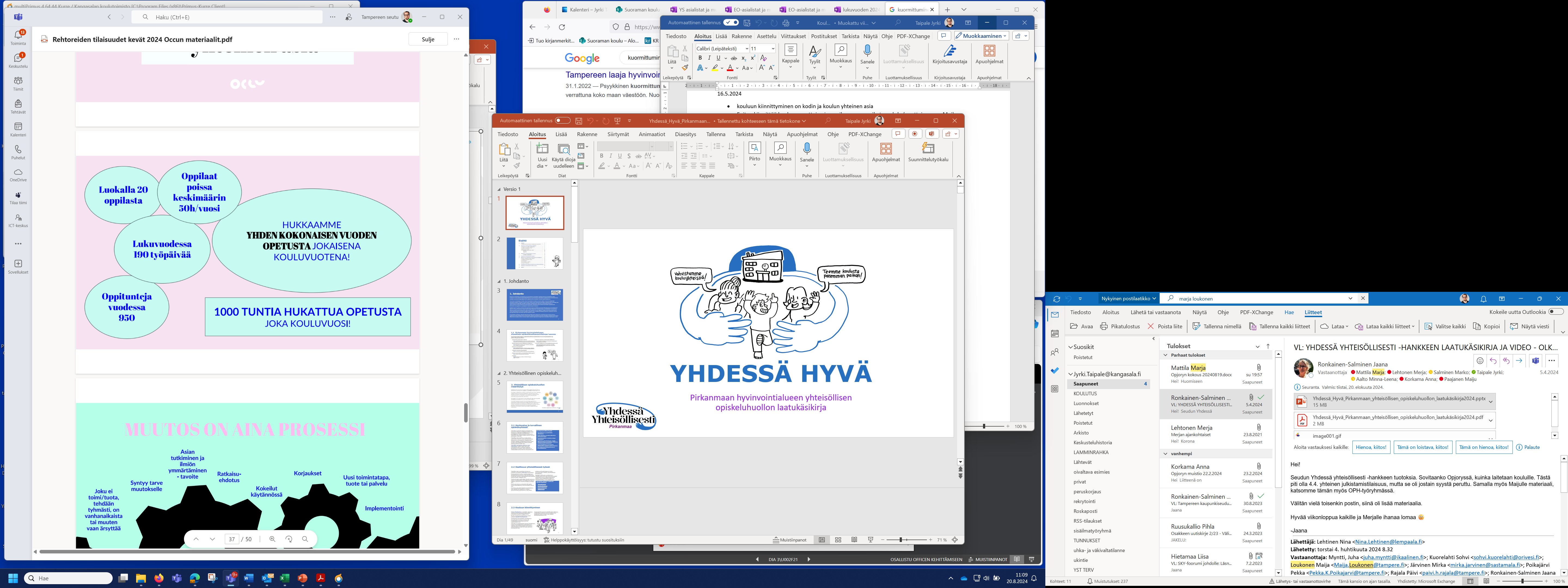 Liite 3: Koulupoissaolojen varhaiset varoitusmerkit- taustalla monia erilaisia syitä tai useamman taustasyyn yhteisvaikutus
Koulussa näkyviä poissaolojen ensimerkkejä voivat olla esimerkiksi seuraavat: 
Toistuvat myöhästymiset. 
Vaikeuksia tulla tietyille oppitunneille. 
Vaikeuksia tulla kouluun tiettynä viikonpäivänä tai tiettyyn aikaan. 
Fyysiset oireet, kuten vatsakipu, päänsärky tai pahoinvointi. 
Toistuvat käynnit terveydenhoitajalla. 
Lisääntynyt itkuisuus tai vetäytyneisyys. 
Koulun sosiaalisten tilanteiden välttely tai pelko.
Palkitsevien tilanteiden etsiminen koulun ulkopuolelta.
Koulutehtävien välttely tai tekemättä jättäminen. 
Toimi varoitusmerkkien pohjalta. Selvitä, mistä tilanne johtuu ja miten oppilaan olemista voidaan helpottaa.

www.koulukunnossa.fi
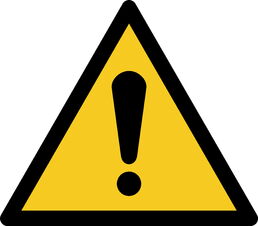 12
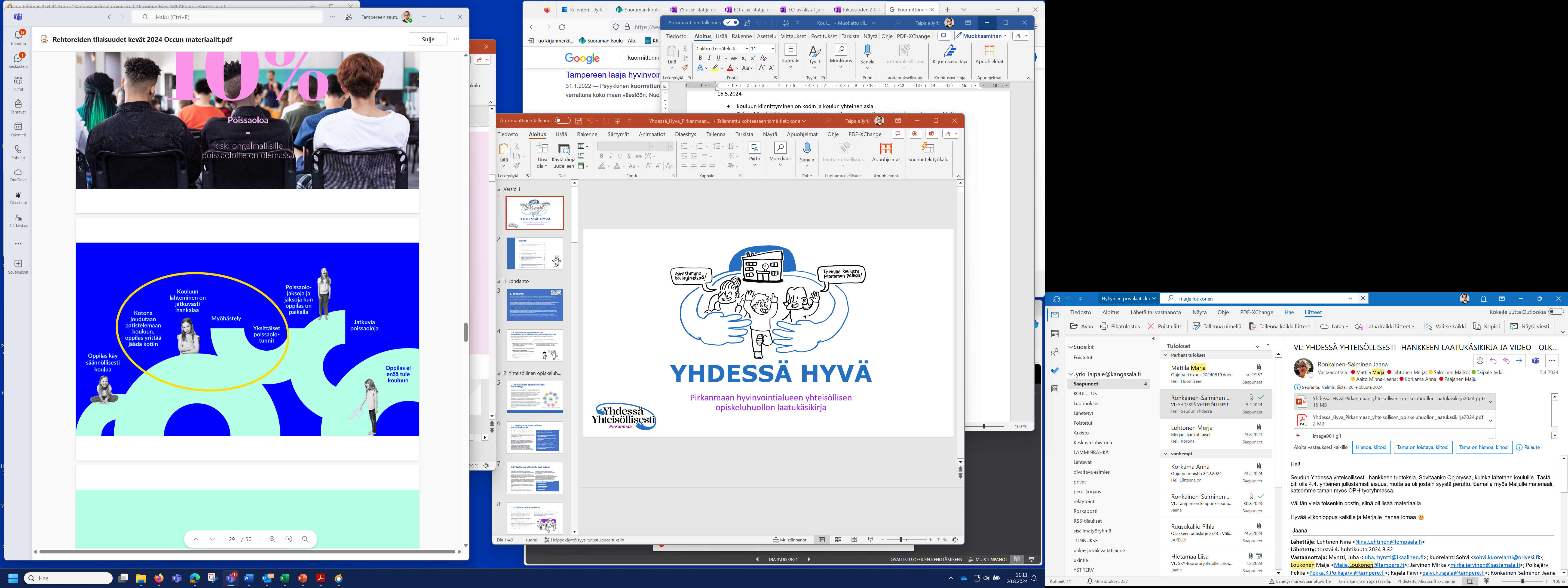 Liite 3.1 Läsnäolon jana ja tukitoimet
www.koulukunnossa.fi  poissaolojen kehittymisen jatkumosta muokattu kuva. www.papunet.fi koulukuva
14
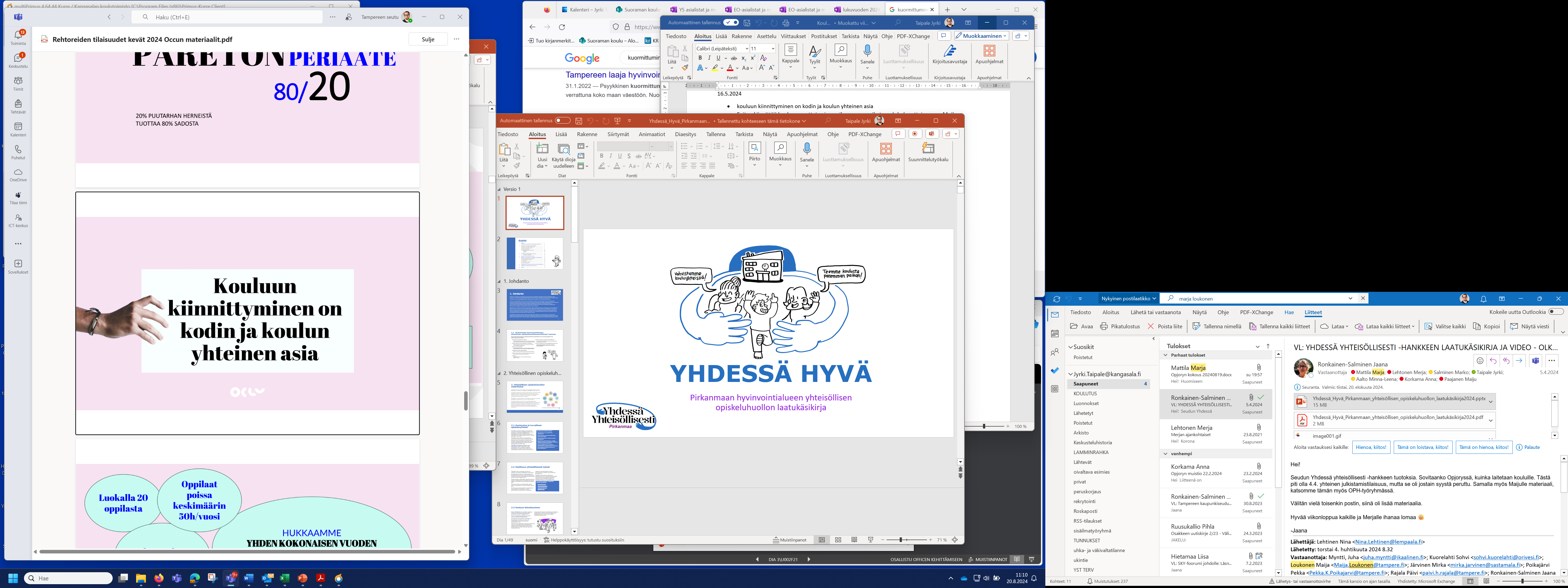 Kouluun kiinnittyminen
Kouluun kiinnittyminen kuvaa oppilaan suhdetta koulunkäyntiin ja opiskeluun; se on oppilaan ja hänen kouluympäristönsä välinen vuorovaikutussuhde
Hyvä opettajan ja oppilaan välinen vuorovaikutussuhde edistää kouluun kiinnittymistä
Poissaolojen ehkäisemisellä tarkoitetaan kouluyhteisössä toteutettavaa kaikkiin oppilaisiin kohdentuvaa kouluun kiinnittymistä tukevaa toimintaa
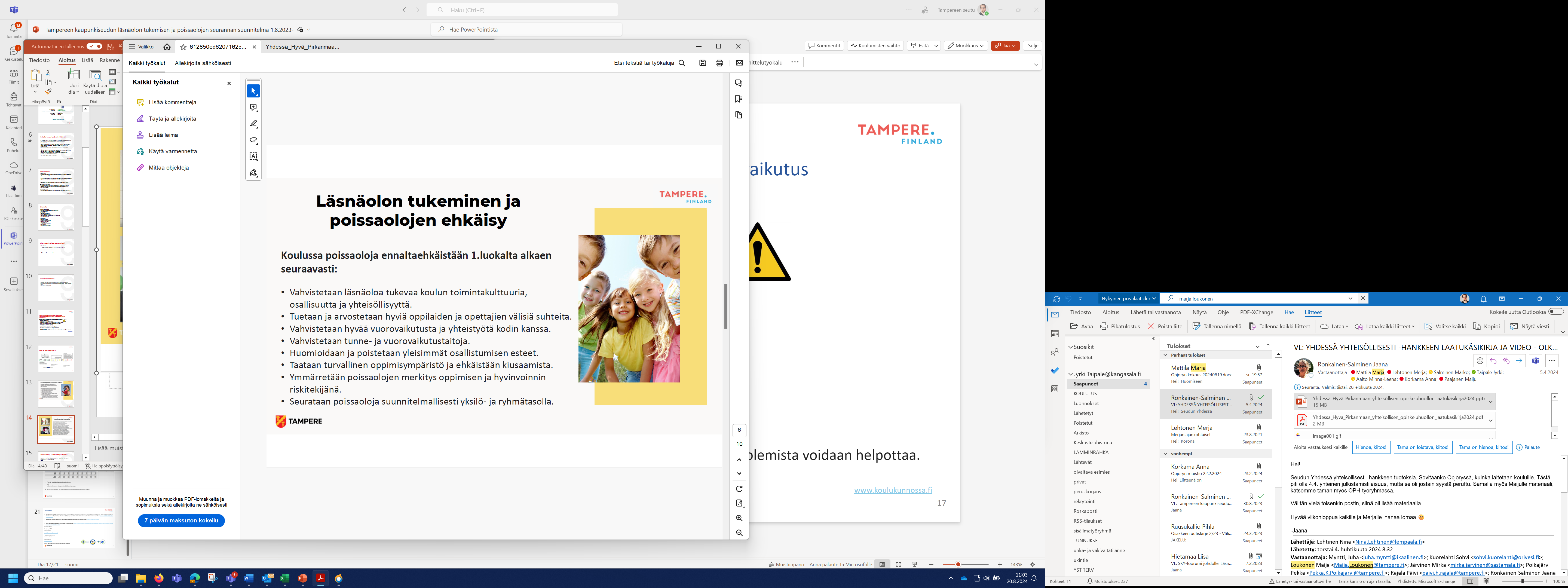 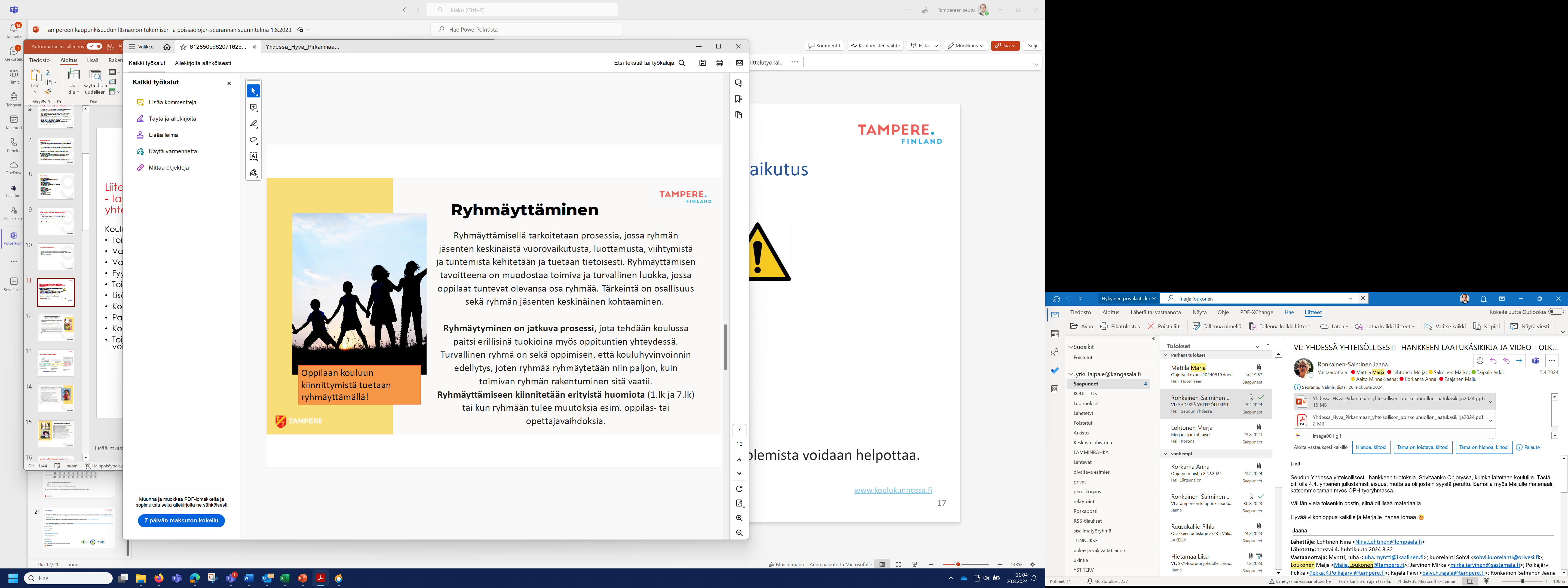 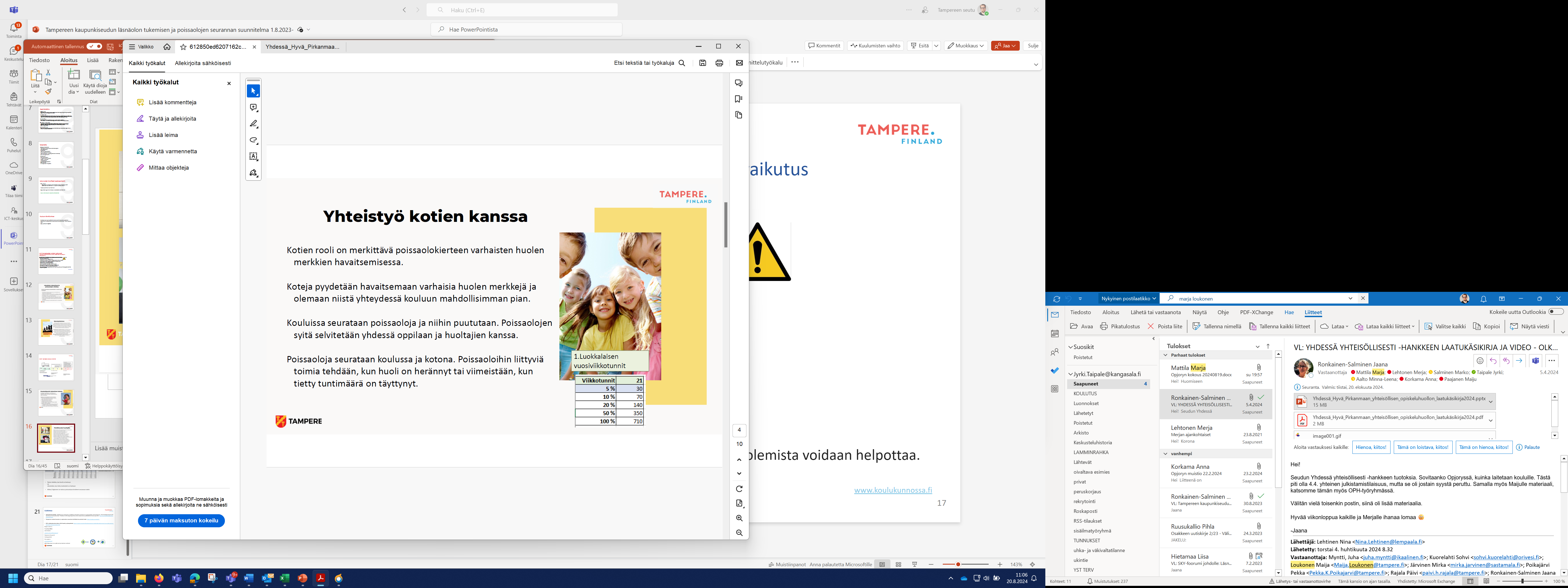 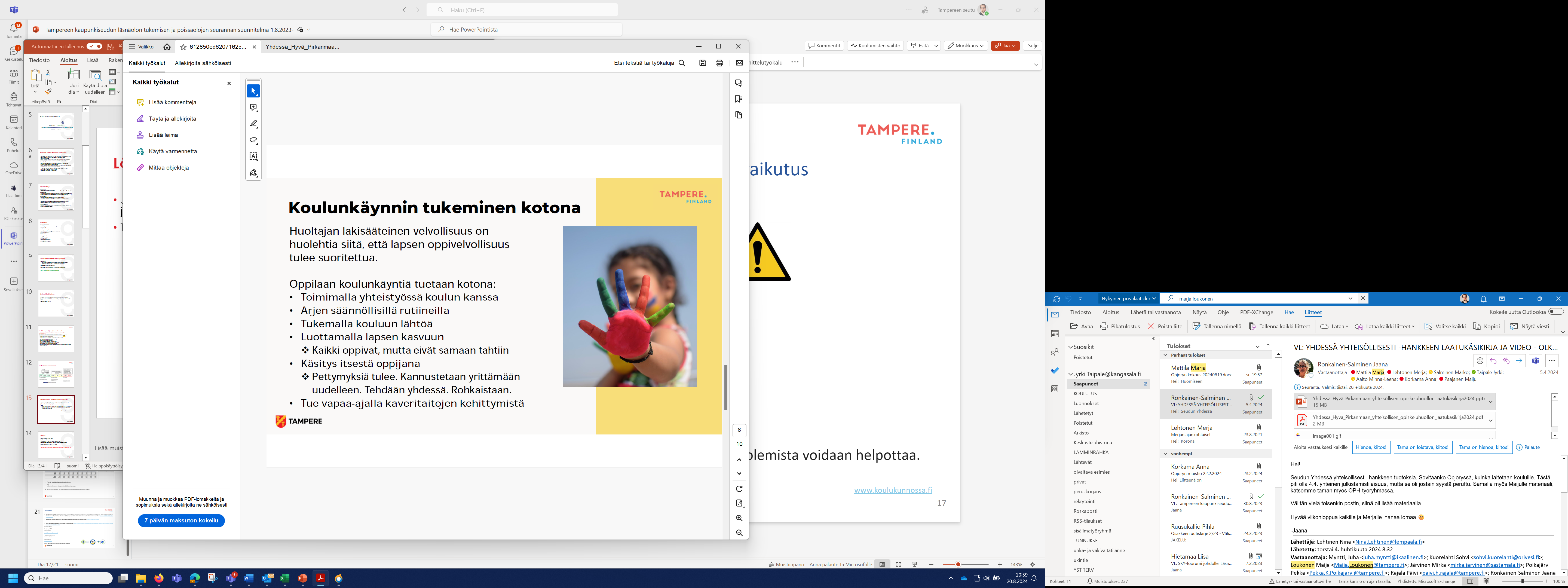 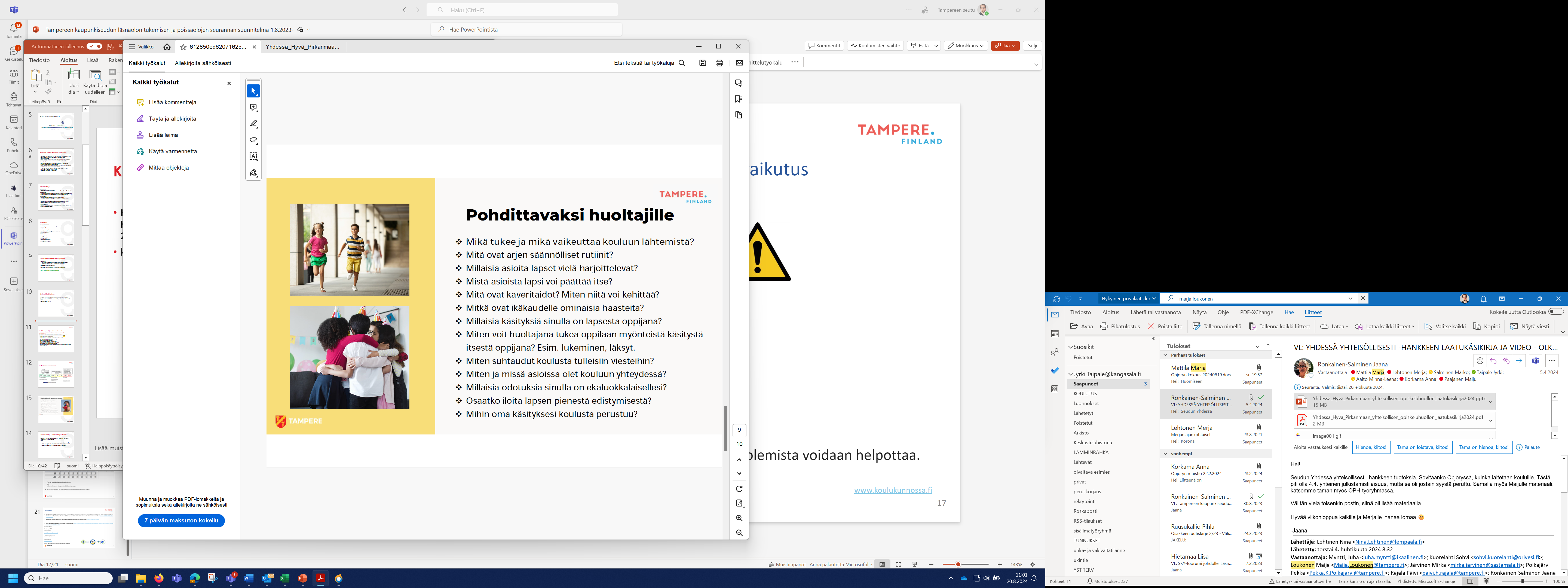 Mikä on normaalia?
oppilas kuormittuu koulupäivästä ja on väsynyt kun tulee kotiin
oppilas ei haluisi/jaksaisi/viitsisi välillä mennä kouluun
lapselle ei anneta välillä vaihtoehtoja
lapselle asetetaan tiukat rajat, joista pidetään kiinni
lapsi on joskus turhautunut, pettynyt, pahalla mielellä
lapsi on joskus ahdistunut
puhutaan koulusta ja opettajista hyvää lapselle
kohdataan lapsi joka päivä, keskittyneesti
ollaan lapselle turvahahmo isojen tunteiden kanssa
luodaan ja tuodaan lapselle toivoa, joka päivä
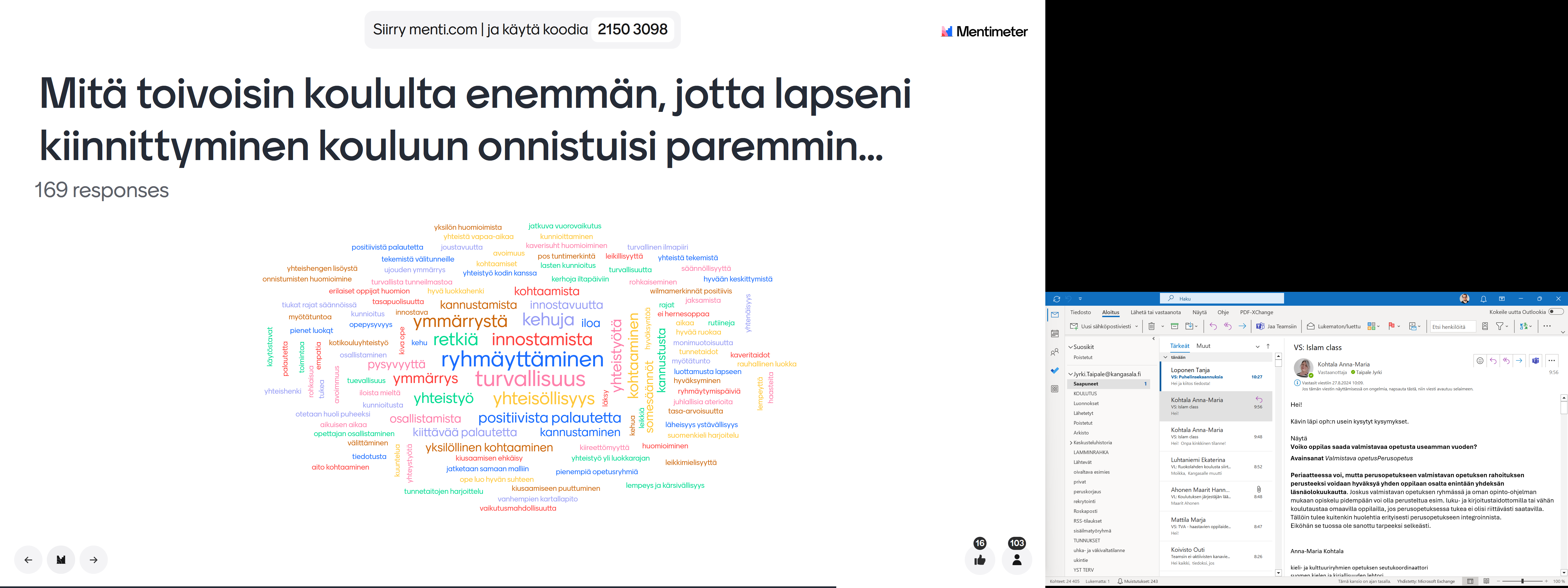 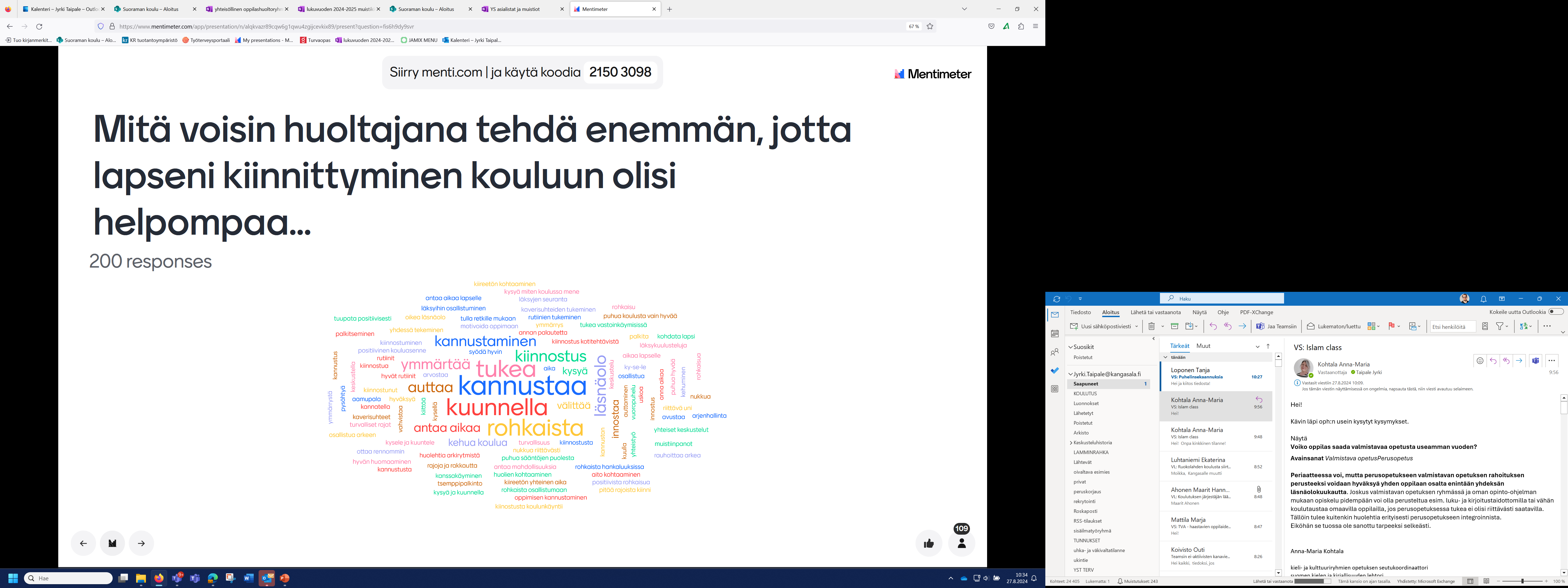 KODIN JA KOULUN PÄIVÄ perjantai 27.9.
Tervetuloa!
Suoraman koulun vanhempainyhdistys
Toimii oppilaiden hyväksi ja jäsenet ovat oppilaiden huoltajia
Kodin ja koulun yhteistyön kehittäminen
Viime lukuvuonna mm.
	- viisi diskoa yhdessä 5. luokkien ja heidän huoltajien kanssa
	- oppilaiden ilta koulun pihassa yhdessä mm. nuorisotoimen ja muiden nuorten parissa 	toimivien 	kanssa
	- joulumyyjäiset
	- lauantaikoulupäivä yhdessä koulun kanssa
	- mahdollistettiin rahallisesti 6. luokkalaisten Sappee-päivä
	- kevätstipendit / Hyvä tyyppi –stipendit
	- hallituksen edustaja oli neljä kertaa koulun oppilashuoltoryhmän kokouksessa mukana
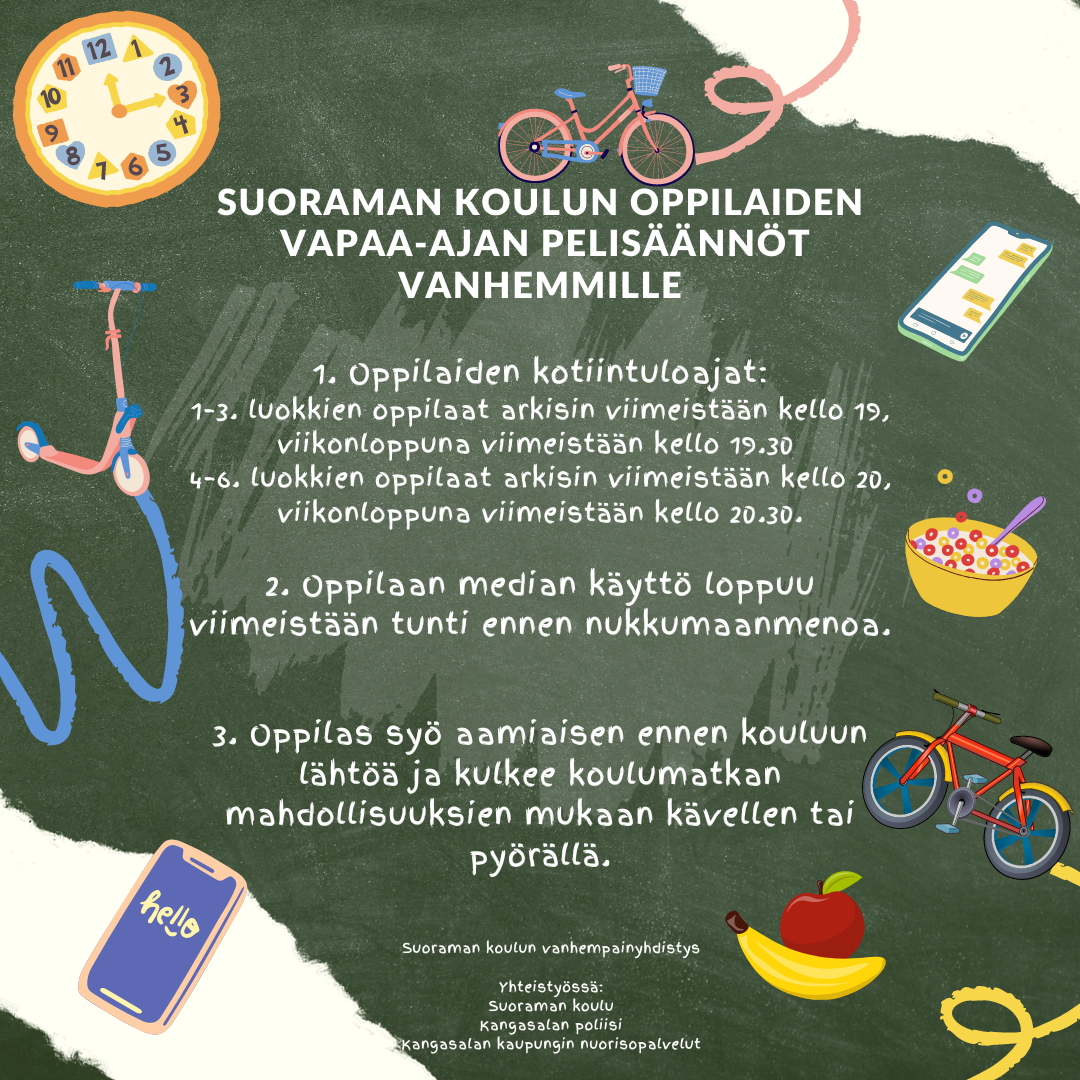 Suoraman koulun vanhempainyhdistys
Hallituksessa puheenjohtaja ja kahdeksan jäsentä
Uusi hallitus valitaan vuosikokouksessa to 3.10 klo 18.30 koulun ruokalassa
Mukana ollut lisäksi muutamia huoltajia apuna mm. tapahtumissa

suoramankoulunvy@gmail.com
FB: Suoraman koulun vanhempainyhdistys ry
IG: suoraman_koulun_vy
Luokan yhteyshenkilö
Jokaiselta luokalta nimetään elokuun aikana yhteyshenkilö sekä varahenkilö vanhempainyhdistykseen, opettajat saaneet ohjeistuksen
Toimii tiedonvälittäjänä luokan ja vanhempainyhdistyksen välillä
Tarkoituksena mm. parantaa tiedonkulkua ja osallistaa luokkia vanhempainyhdistyksen toimintaan
Nyt pieneltä joukolta iso panostus, jatkossa isommalta joukolta pieni panostus
Kaikki oppilaat hyötyvät yhdistyksen toiminnasta
Ei voi olla mukana hallituksessa
Koko yhdistyksen kokous ti 10.9 klo 17.30 koulun ruokalassa